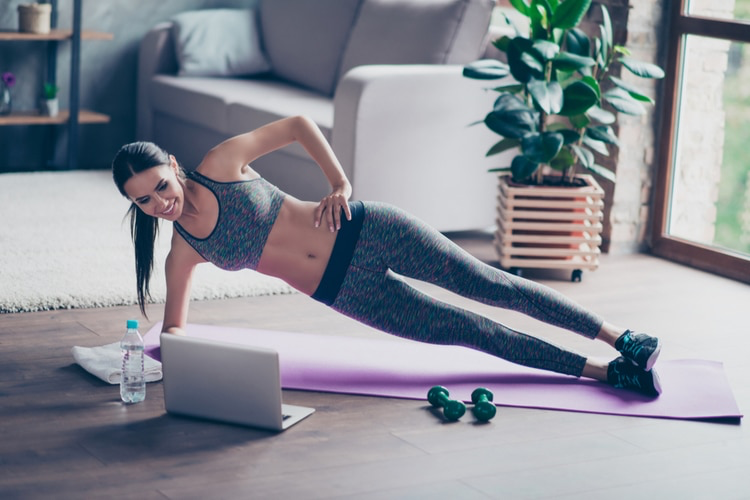 Home Workouts
Ways to keep fit at home:
Ways to improvise gym equipment:
Ways to keep fit:
Running 
Swimming 
Cycling 
Strength and conditioning
Resistance bands 
Use a chair
Fill a rucksack with books
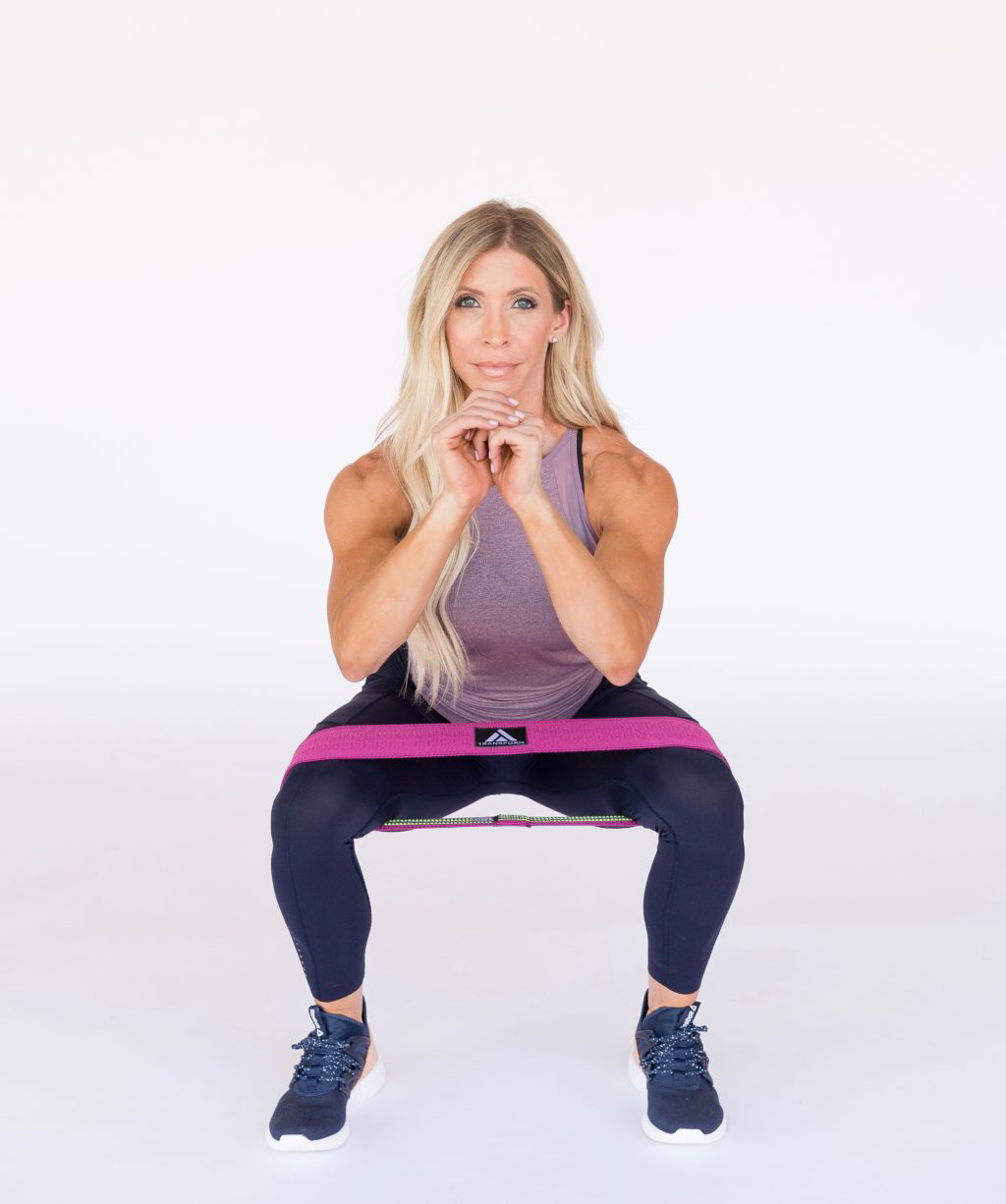 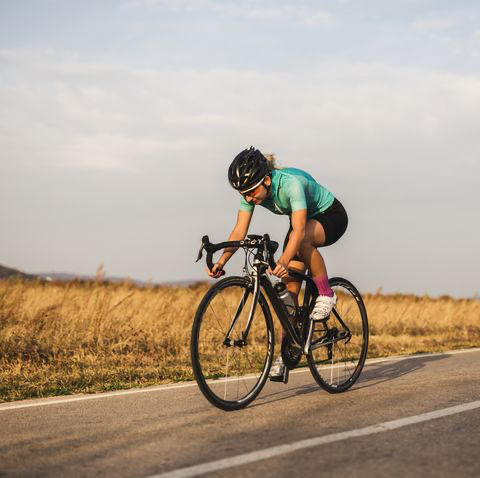 Running set examples:
Running apps to record distance, speed and time:
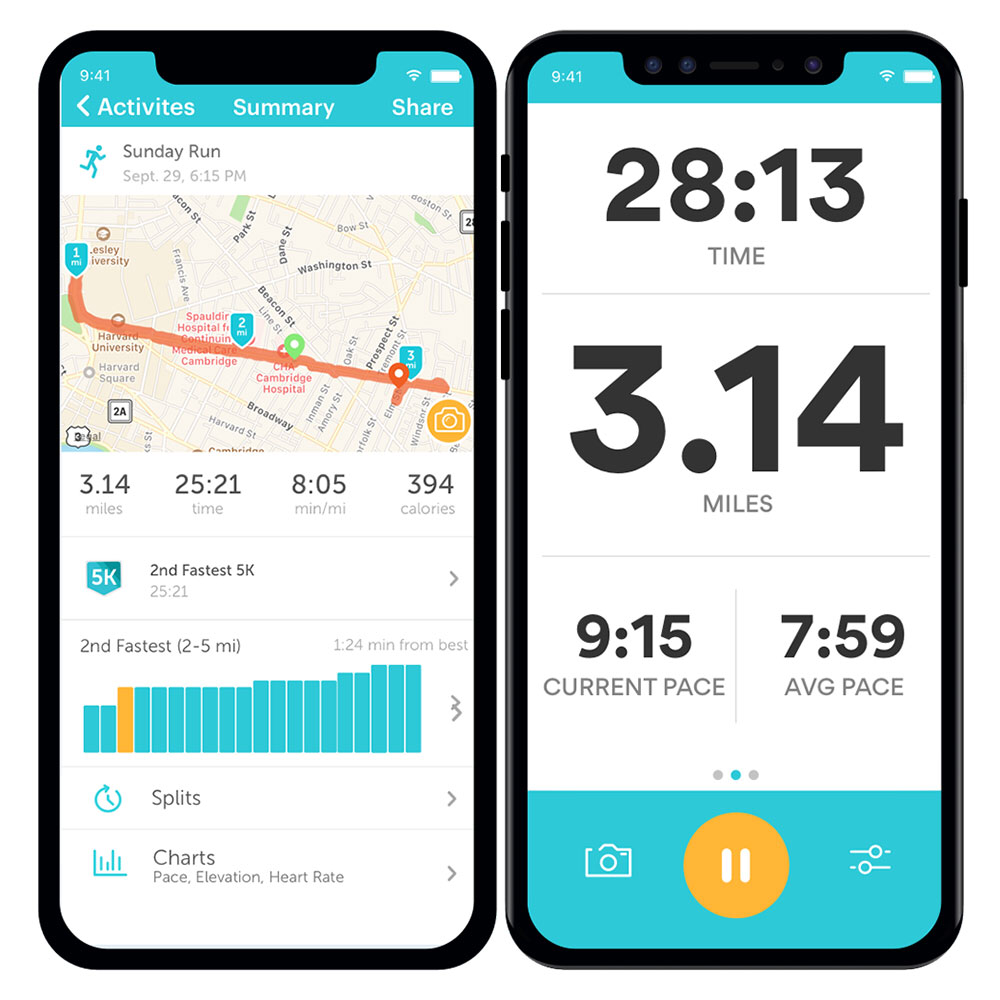 Strava 
Run keeper 
Couch to 5K
Map my run 
Pacer
Nike run club
Run coach 
Human 
Beep test
Interval timer 


Apps aren’t always accurate 
If your recording progress then the best way to do this is by planning a route
Save your times for improvement
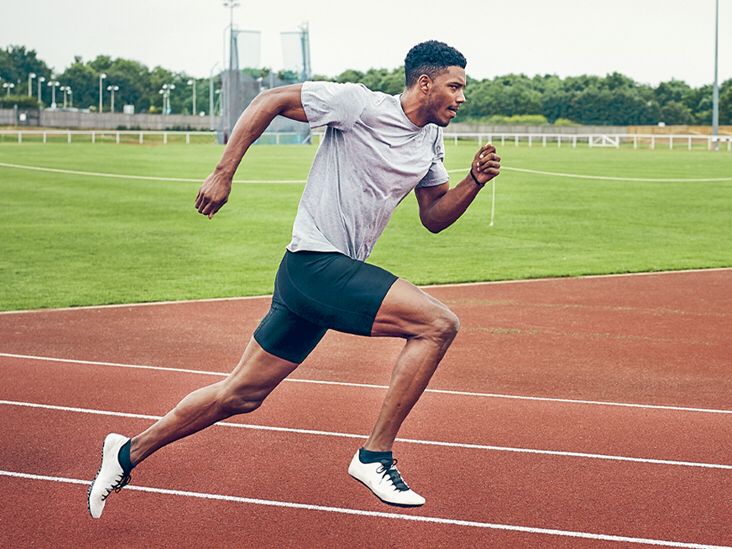 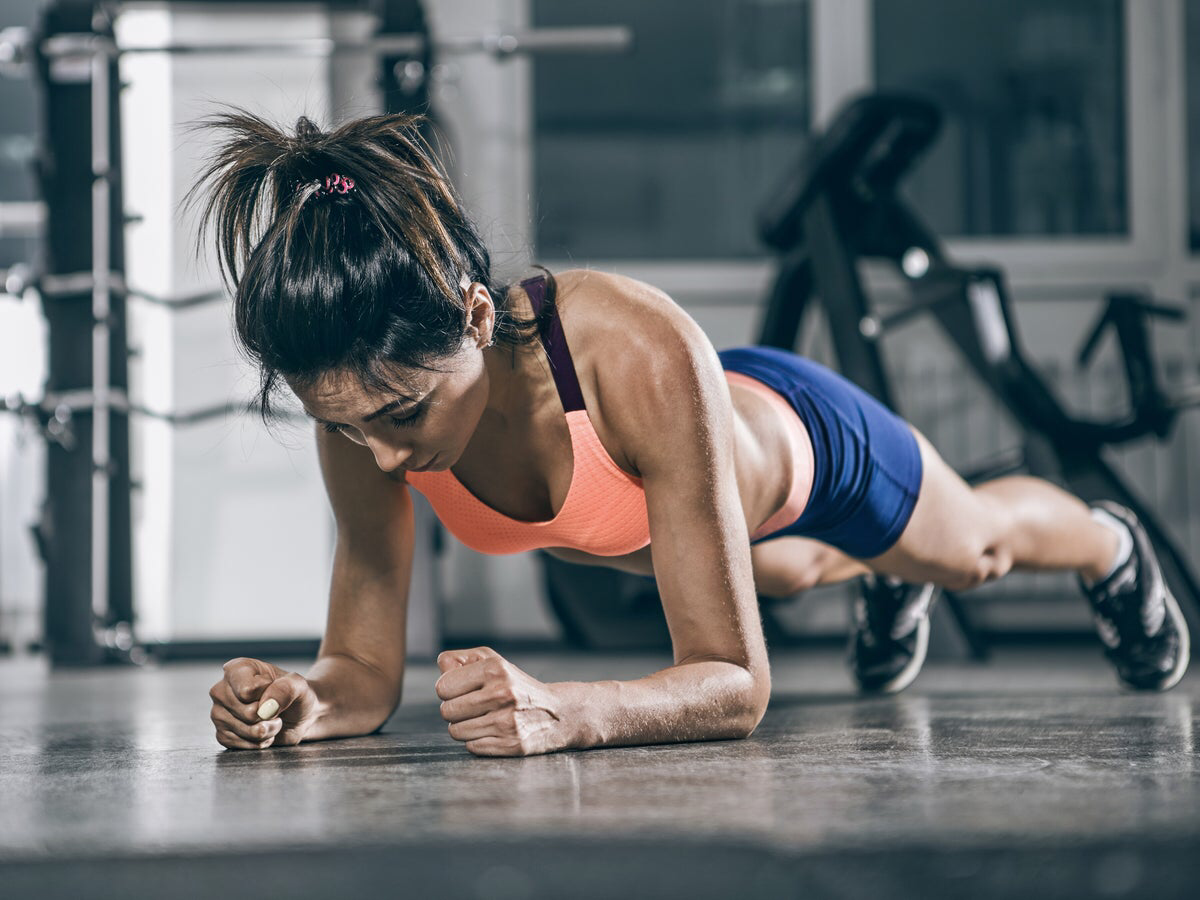 Core workout exercises:
Plank 
Side plank 
Leg raises
Crunches 
Sit – ups
Bicycle crunches 
Dead bug 
Hollow hold 
Climbers 
Toe/knee taps
Core workouts for beginners (10-20 mins):
https://www.youtube.com/watch?v=3XVGDYuPay4
https://www.youtube.com/watch?v=1f8yoFFdkcY
https://www.youtube.com/watch?v=Oa-xdUN3x08
https://www.youtube.com/watch?v=hUHgBg_t1Tw
https://www.youtube.com/watch?v=qfoW2PKugyk
https://www.youtube.com/watch?v=LY5Dp0s4IxI
Harder core workouts:
https://www.youtube.com/watch?v=2pLT-olgUJs
https://www.youtube.com/watch?v=8AAmaSOSyIA
https://www.youtube.com/watch?v=cbCt69XAUKA
https://www.youtube.com/watch?v=-b2lNLq3EaA
https://www.youtube.com/watch?v=dJlFmxiL11s
https://www.youtube.com/watch?v=AssgMcBob5o
https://www.youtube.com/watch?v=sHbW6OPEn6o
Full body workouts:
https://www.youtube.com/watch?v=UBMk30rjy0o
https://www.youtube.com/watch?v=R6gZoAzAhCg
https://www.youtube.com/watch?v=Y2eOW7XYWxc
https://www.youtube.com/watch?v=1skBf6h2ksI
https://www.youtube.com/watch?v=UItWltVZZmE
Calf workout exercises:
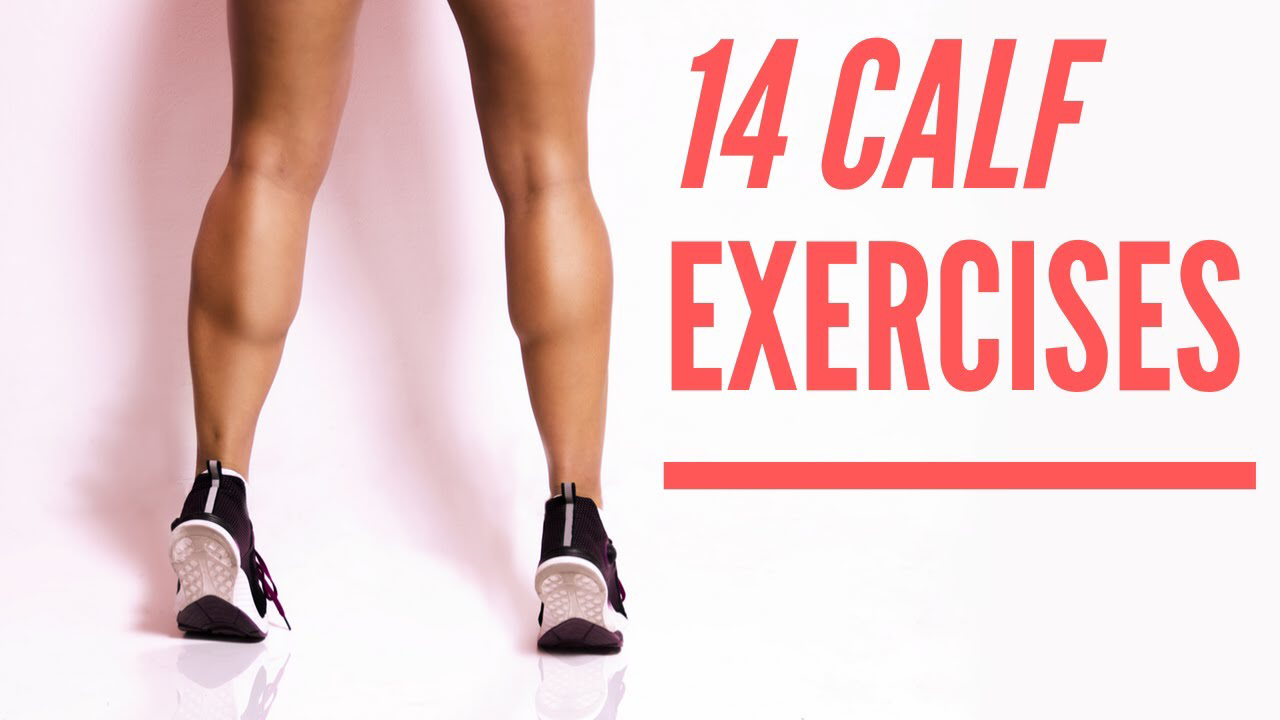 Calf raises 
Elevated calf raise 
Single leg calf raise 
Pulsing squat 
Jump squats
Box jumps
Bunny hops 
Speed ladders
Stair running 

You can find programmes online or YouTube videos suited for you
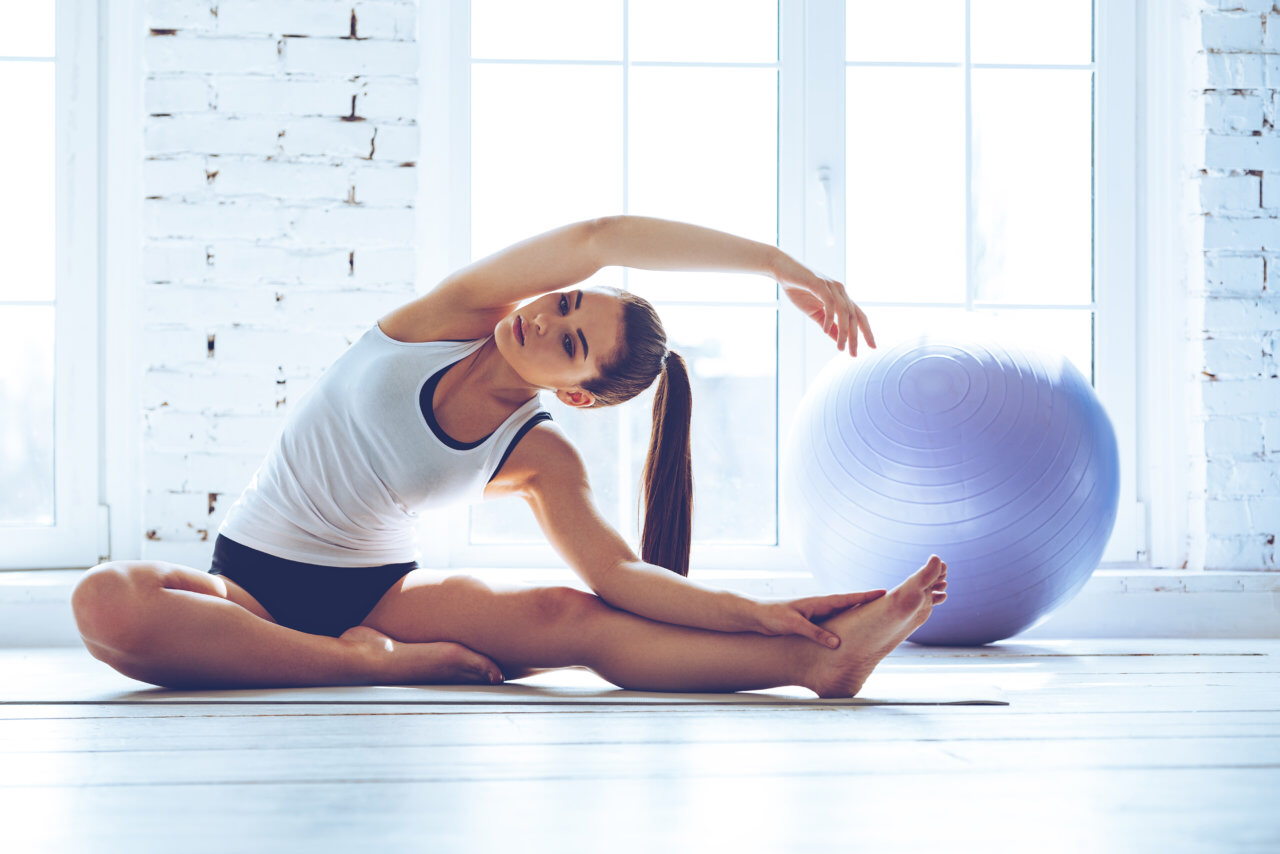 Importance of recovery:
Stretching:
Use a foam roller or lacrosse ball
Use a stretch band 
Warm up and cool down before and after exercising to avoid re-injury 

Diet:
Eat a balanced diet 
Drink plenty of water 

Sleep:
Make sure you sleep at least 7 hours 
Have a day off – let your body rest and recover
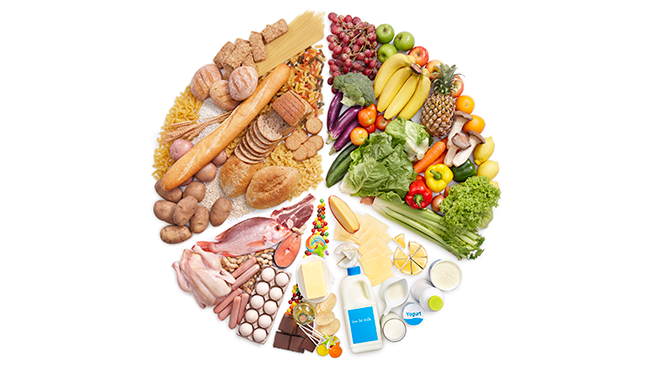 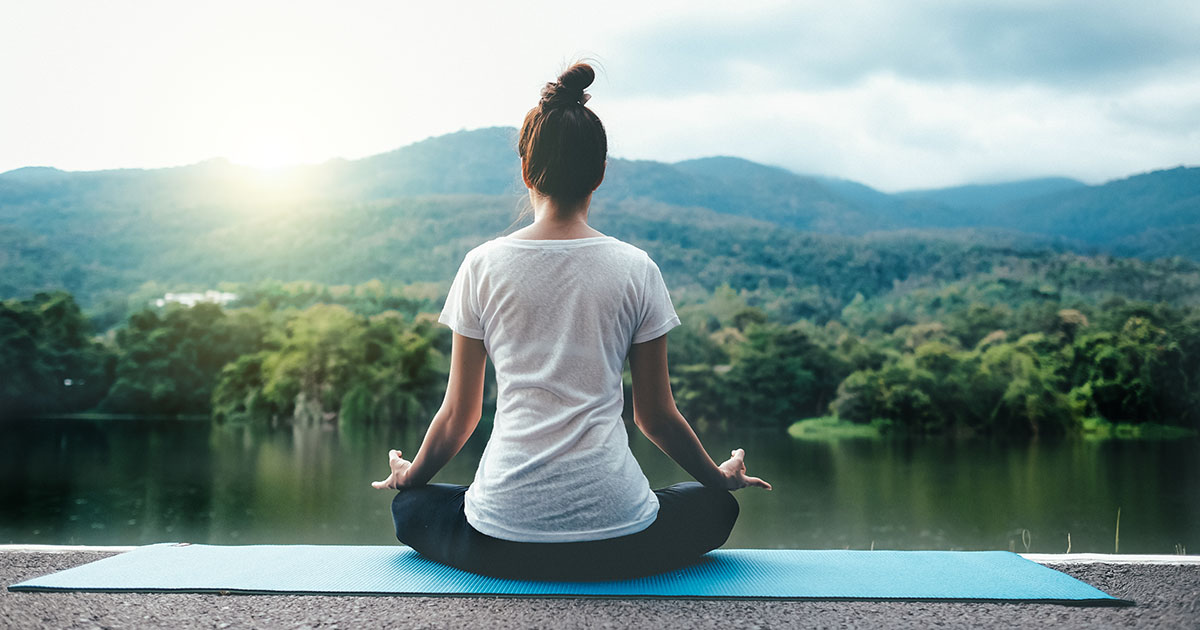 Ways to stay connected
Go on a run with a friend - follow each other on a running app 
Take up a new activity or learn a new skill
Join classes online e.g Zumba or fitness
Watch videos online
Join Instagram lives with workouts for free
Keep up your mental health with meditation and yoga – Breethe is a great app for this

There are many ways to adapt to maintain you workout routine whether that’s at home or elsewhere 
Just ensure you and others are safe by following the COVID-19 guidelines